Whinmoor St Paul’s
Embedding Christian Values 
2023/24
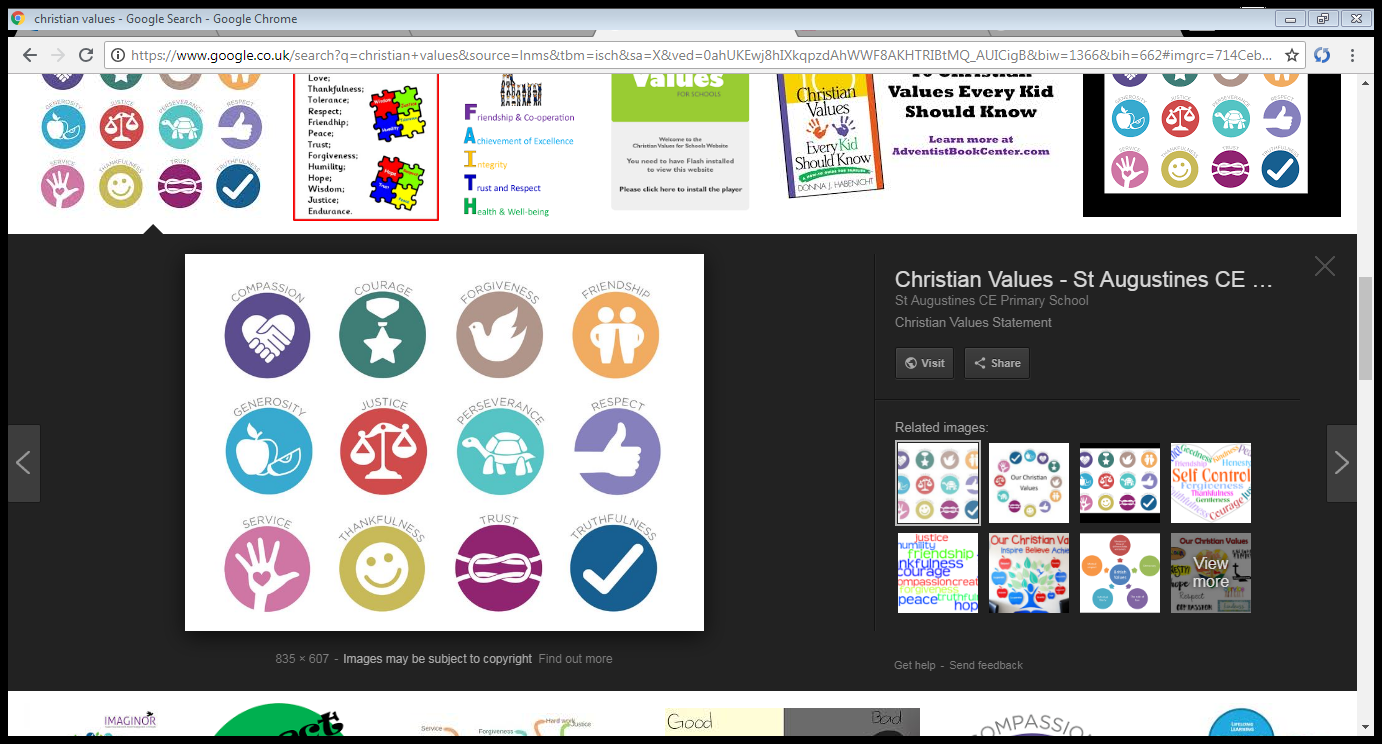 Christian Values throughout the Year:
Autumn 1 – Love/Respect - BV – Democracy/Tolerance
Autumn 2 – Joy/Kindness - BV – Respect/ Individual Liberty
Spring 1 – Trust - BV – Rule of Law/ Respect
Spring 2 – Forgiveness/Creation - BV – Tolerance/ Individual Liberty
Summer 1 – Perseverance - BV – Rule of Law/ Democracy
Summer 2 – Patience - BV – Respect/Tolerance
Throughout all our curriculum and Worship:
Our Christian and British Values are central to every aspect of our school life 
democracy.
the rule of law.
individual liberty.
mutual respect for and tolerance of those with different faiths and beliefs and for those without faith
Values in the community
Every half term the classes will explore our local community to see what they can find to represent the appropriate value.
Autumn 1 – Love/Respect– Y6 & Nursery
Autumn 2 –  Joy/Kindness– Y4 & Reception
Spring 1 – Trust – Y5 & Year 1
Spring 2 ––  Forgiveness/Creation – Y3 & Y2
Summer 1 – Perseverance  – Y6 & Nursery
Summer 2 – Patience – RE themed week – whole school
Love/Respect
Link to Bible story e.g. 
The Good Samaritan
The Vine and the Branches
Zacchaeus
The Christmas Story
Use quotes from children for display
10 Commandments – Exodus 20:1-17
1 Peter 2:17
Matthew 7:12
Where can children see ‘Love’ in our school and wider community e.g. 

How can we show love to one another?
Share the ways you like to feel love
Show your love for the earth
Link to Remembrance Day – discuss love and conflict.
Link to Christmas – how do Christians show love at Christmas?
How did God show his love for us by sending his Son to earth?
Respect:

What does the Bible tell us about respect? (See Bible verses above)
How can we show respect to others?
https://youtu.be/GOzrAK4gOSo 
Role play scenarios of showing respect
Conscience Alley
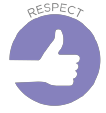 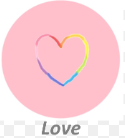 Link to Bible story e.g. 
Healing the Leper – Matthew 8:1-4
Christmas Story 
Dining with a Sinner – Luke 19:1-10
Showing Compassion to the sick – Luke 8:40-48
Sarah & Isaac – Genesis 21:1-3, 6-7
Paul & Barnabas Share the Good News – Romans 15:13
Joy/Kindness
Operation Christmas Child: https://www.samaritans-purse.org.uk/sem-landing/?url=https://www.samaritans-purse.org.uk/sem-landing/?utm_source=google&utm_medium=text_ad&utm_campaign=occ&gclid=EAIaIQobChMI2cmEgbzrgQMVbjoGAB2IlwGqEAAYASAAEgJtmvD_BwE
Play teambuilding games
Make a kindness or joy jar
Simple act of kindness/bring joy to others e.g. smile, share toys, invite someone to play etc. 
Donate pre-loved items to those in need
Joy poetry
Celebrate those who bring us joy
Bringing joy into our lives certificates
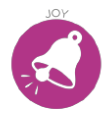 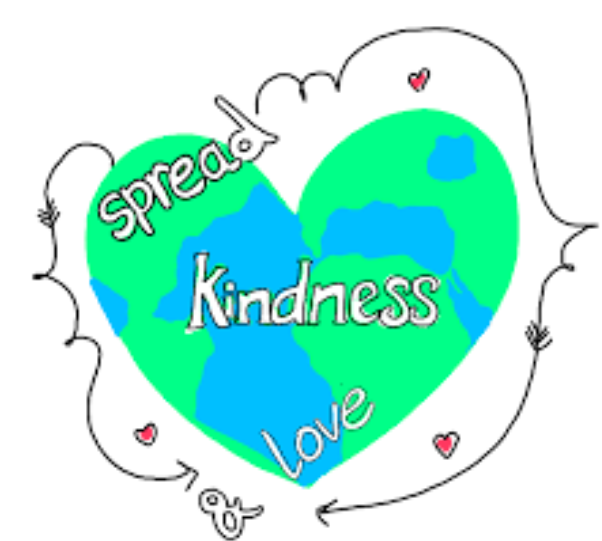 Trust
Link to Bible story e.g. 
Parable of the Mustard Seed – Matthew 13:31-32
Parable of The Lost Coin – Luke 15: 8-10
Jesus Calms the Storm – Mark 4:35-41
The Wise Men Visit Jesus – Matthew 2:1-12
Judas Betrays Jesus – Luke 22
The Boy Who Cried Wolf
Trust Building activities e.g. The trust fall, Buddy walk, 
5 People I trust
Why is trust so important?
Trustworthy recipe
How can we earn trust?
Trust prayers
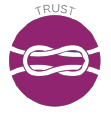 Forgiveness/Creation
Explore Easter Story – How did Jesus promote forgiveness
How did Jesus create a new world for Christians in the Easter Story?
What can you create?
Who/what created the world? Share different worldviews. 
How can we forgive people? How can we ask for forgiveness?
Explore Creation story – discuss creation and forgiveness themes.
Link to Bible Stories:
Creation – Genesis 1-2
Adam & Eve – Genesis 3
Easter Story – Luke 23:33-34. 46
The Prodigal Son – Luke 15:11-32
Parable of Unforgiving Servant – Matthew 18:21-35
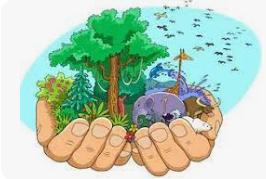 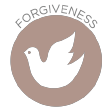 Perseverance
Link to Bible stories e.g.
Noah’s Ark – Genesis 6,7,8
Parable of the Lost Sheep – Matthew 18:14
Hebrews 6:7-12
The Apostles Heal Many – Acts 5:12-42
How can we show perseverance?
Create positive thinking posters
Explore ‘I Can’t Do That Yet’ by Ester Pia Cordova
Explore ‘The Thing You Couldn’t Do’ by Ashley Spires
Explore ‘After the Fall’ by Dan Santat
Set Goals to aim towards
https://www.youtube.com/watch?v=IOaFwwLyTRo&t=7s 
Link to Commando Joe’s sessions
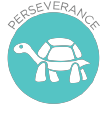 Patience
Link to Bible stories:
Nehemiah 9
Peter 3:9
The Patient Farmer – James 5:7-8
When do we have to be patient?
What are we looking forward to?
Waiting games e.g. hide and seek, Captain, May I?
Set a goal as a class to work towards.
Play turn-taking games
Plant something and care for it while it grows.
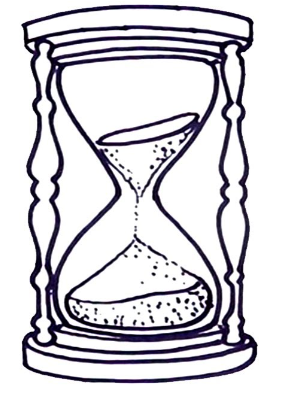